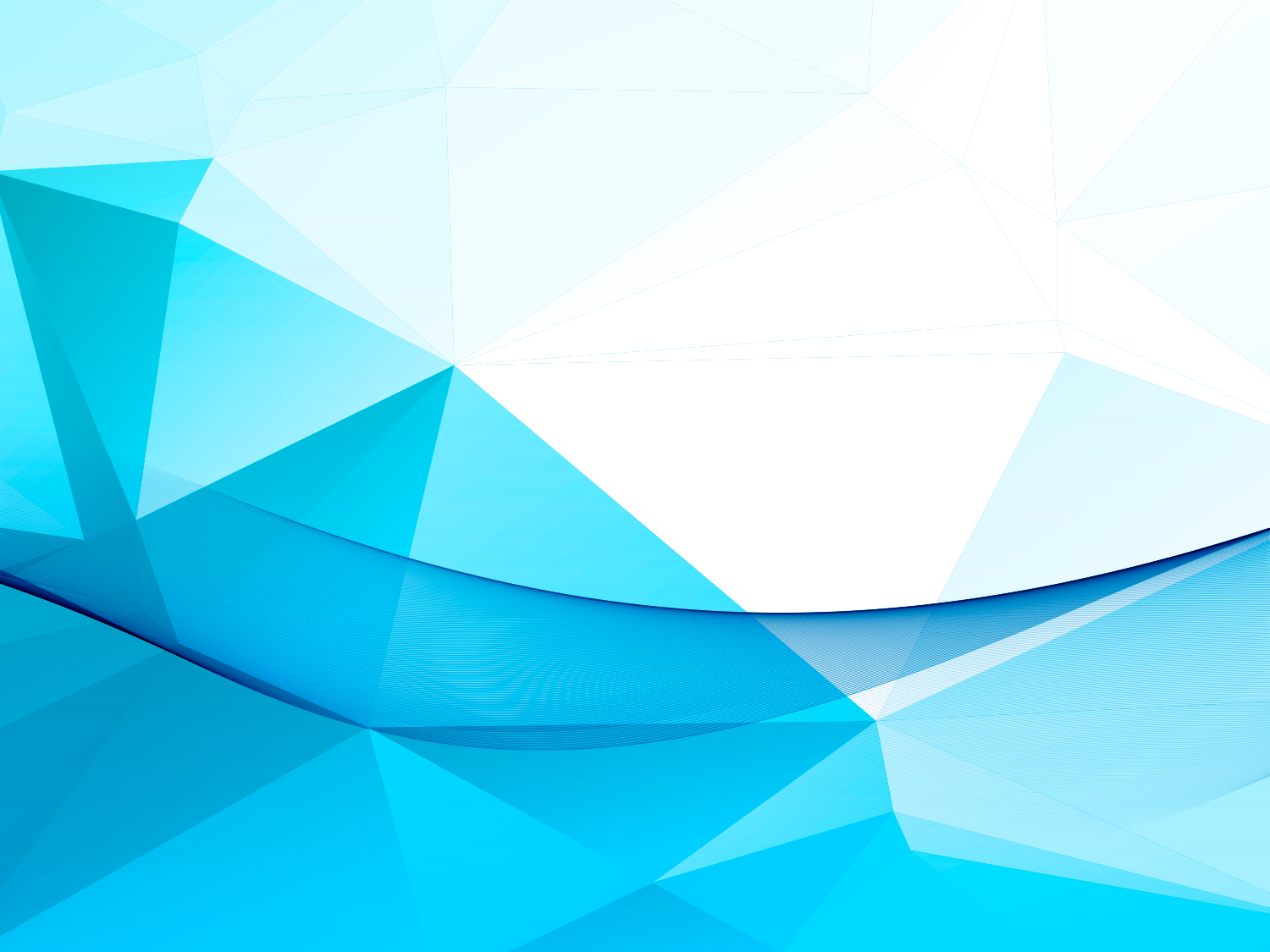 ОТЧЕТ
ГЛАВЫ НАВОЛОКСКОГО ГОРОДСКОГО ПОСЕЛЕНИЯ ЗА 2021 ГОД
[Speaker Notes: Отчет Главы Наволокского городского поселения за 2021 год]
Территория опережающего социально-экономического развития (ТОСЭР)
Постановление Правительства РФ от 17.02.2018 №171 «О создании территории опережающего социально-экономического развития «Наволоки» (ред. от 27.12.2019)
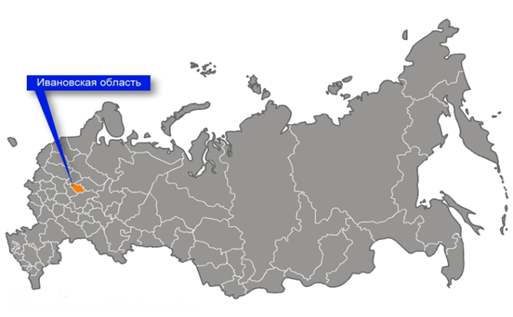 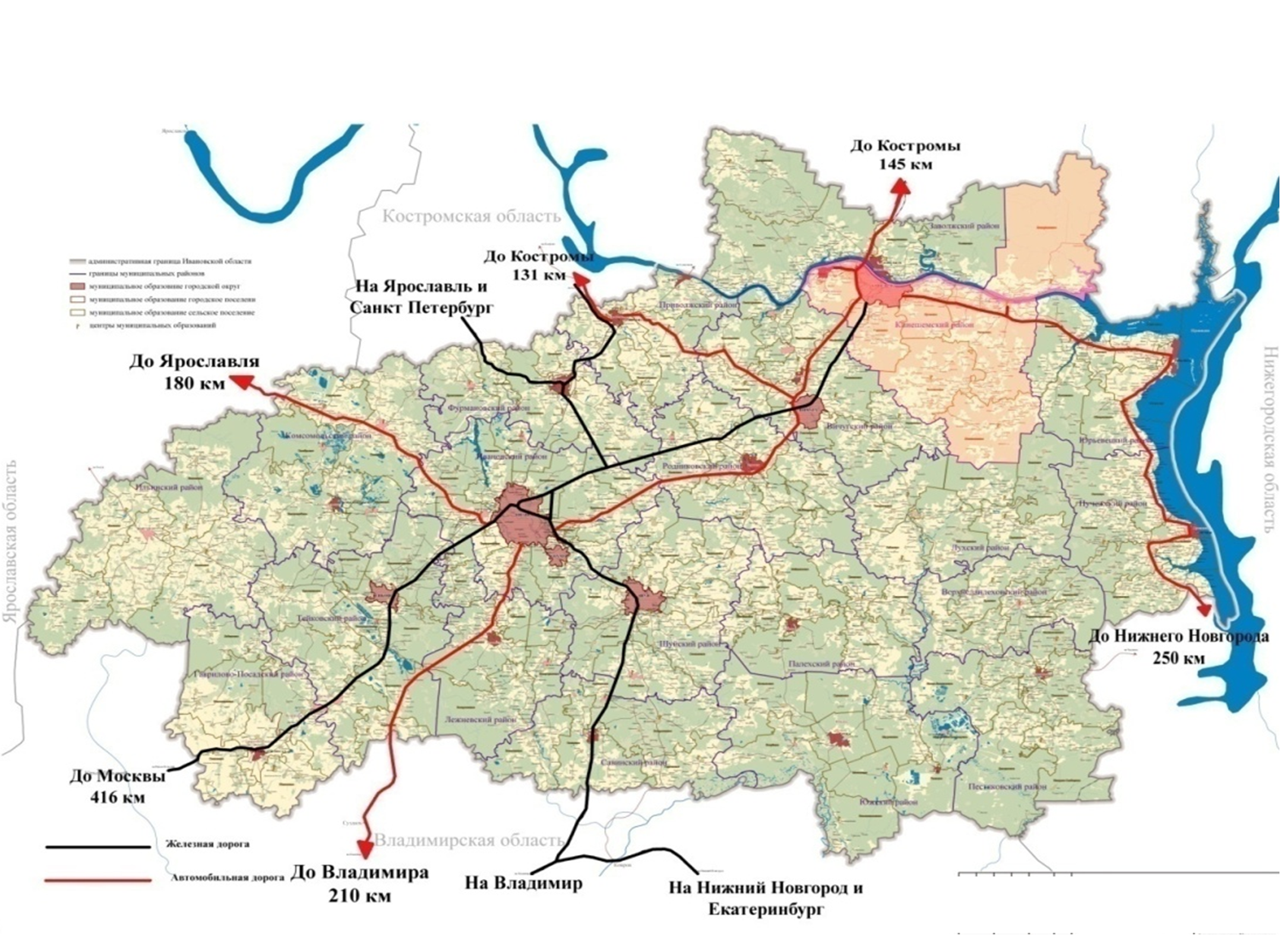 Ивановская обл.
Наволоки
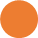 * Моногород 2 категории
* Площадь – 9,5 тыс. Га
* Население – 11,7 тыс.человек, 
   в т.ч. экономически 
   активное – 6,3 тыс.человек
[Speaker Notes: В 2021 году работа муниципалитета была направлена на создание условий экономического роста, улучшение социально-экономической обстановки и инвестиционного климата в Наволокском городском поселении.
В 2018 году Наволокское городское поселение признано территорией опережающего социально-экономического развития «Наволоки». Определены границы ТОСЭР «Наволоки», виды экономической деятельности, при осуществлении которых на этой территории действует особый правовой режим, минимальный объём капитальных вложений резидентов, минимальное количество новых постоянных рабочих мест. 
В реестр резидентов ТОСЭР «Наволоки» по состоянию на 01.01.2022 года включено пятнадцать предприятий.]
Резиденты ТОСЭР Наволоки
ООО «ХБК Навтекс» (включено в реестр 20.06.2018)
Инвестиционный проект 
«Создание комплексного высокотехнологичного производства перевязочных материалов».
Цель проекта – 
организация производства марли, соответствующей российским и европейским стандартам, и перевязочных материалов из нее: бинтов, отрезов, салфеток.
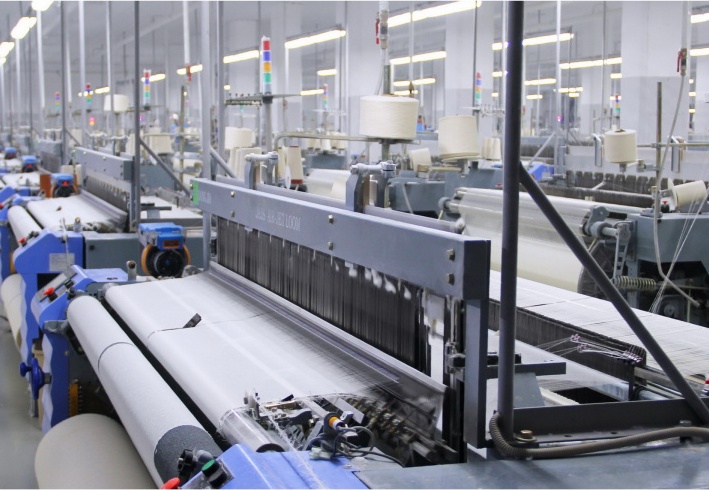 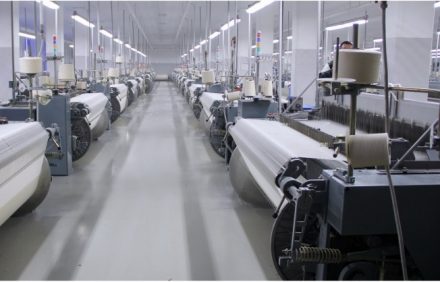 [Speaker Notes: ООО «Хлопчатобумажная компания «Навтекс» зарегистрировано в качестве резидента ТОСЭР «Наволоки» 20.06.2018 г.
На 01.01.2022г. объем инвестиций составил 348 млн рублей, создано 872 рабочих места.]
Резиденты ТОСЭР Наволоки
ООО «Техоснастка - Наволоки» (включено в реестр 05.10.2018)
Инвестиционный проект 
«Строительство завода по производству медицинских изделий».

Цель проекта  –  
 организация и развитие производственного предприятия для производства и реализации расходных материалов для медицины на российском рынке.
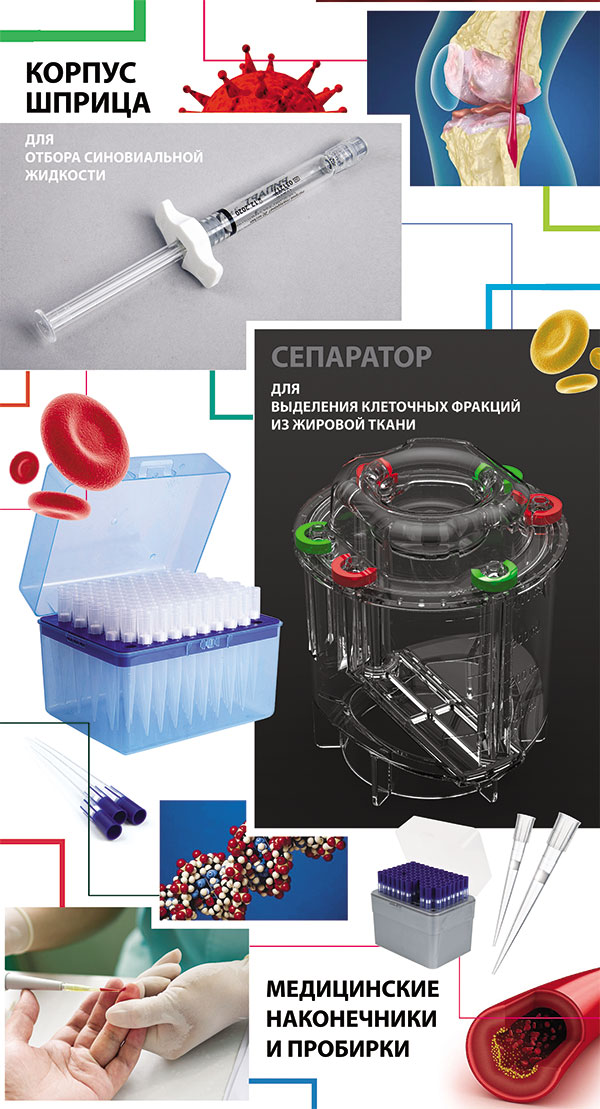 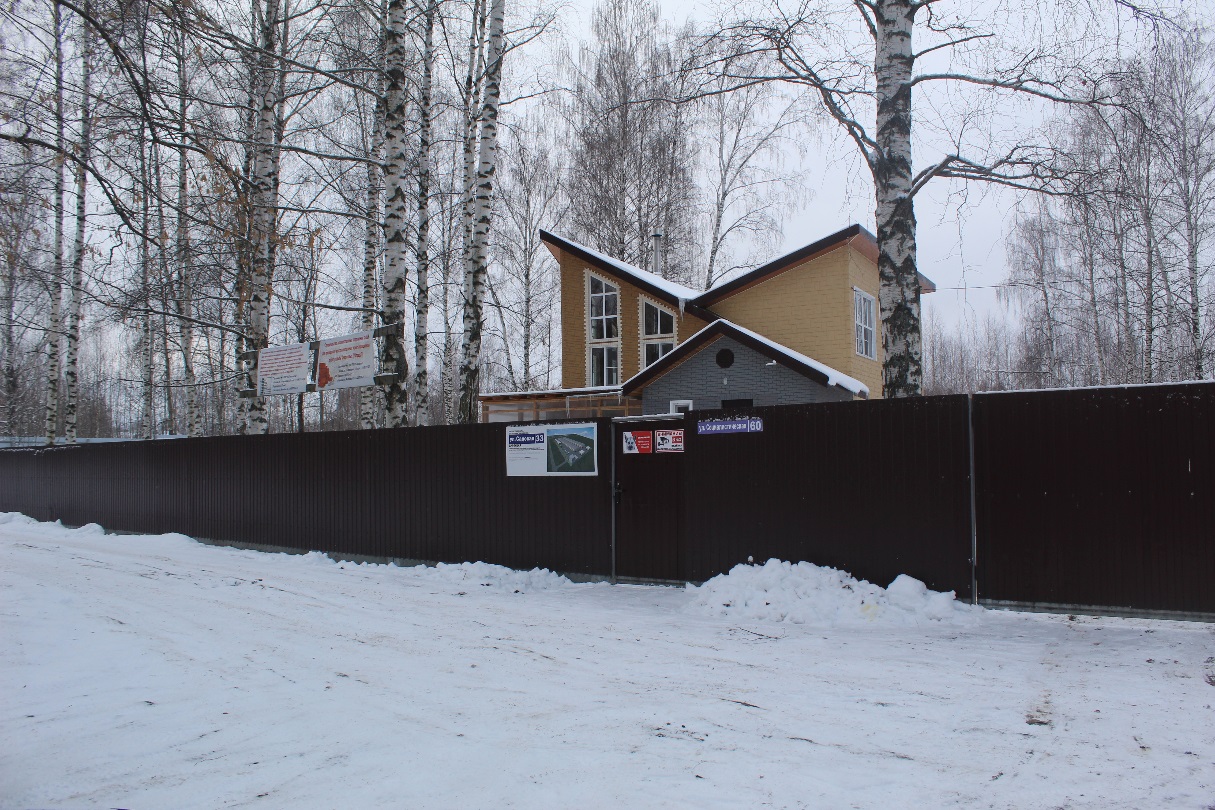 [Speaker Notes: ООО «Техоснастка - Наволоки» зарегистрировано в качестве резидента ТОСЭР «Наволоки» 05.10.2018 г.
На 01.01.2022г. объем инвестиций составил 171 млн. рублей, создано 18 рабочих мест.]
Резиденты ТОСЭР Наволоки
ООО «Завод акустических решений «Стандартпласт» (включено в реестр 19.12.2018)
Инвестиционный проект 
«Производство вибродемпфирующих материалов нового поколения для автомобильной промышленности».

Цель проекта  –  
 организация производства вибродемпфирующих материалов нового поколения для автомобильной промышленности.
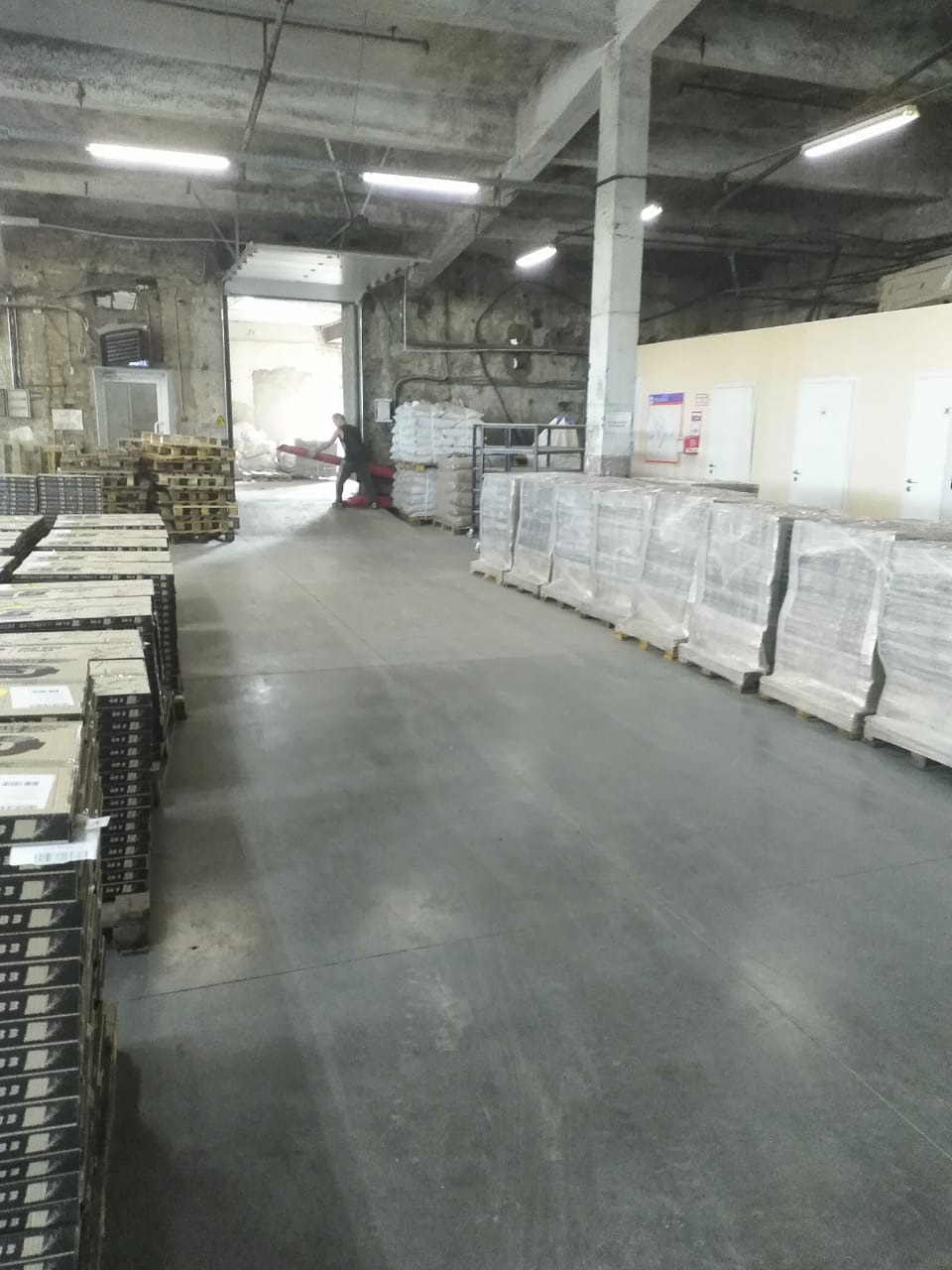 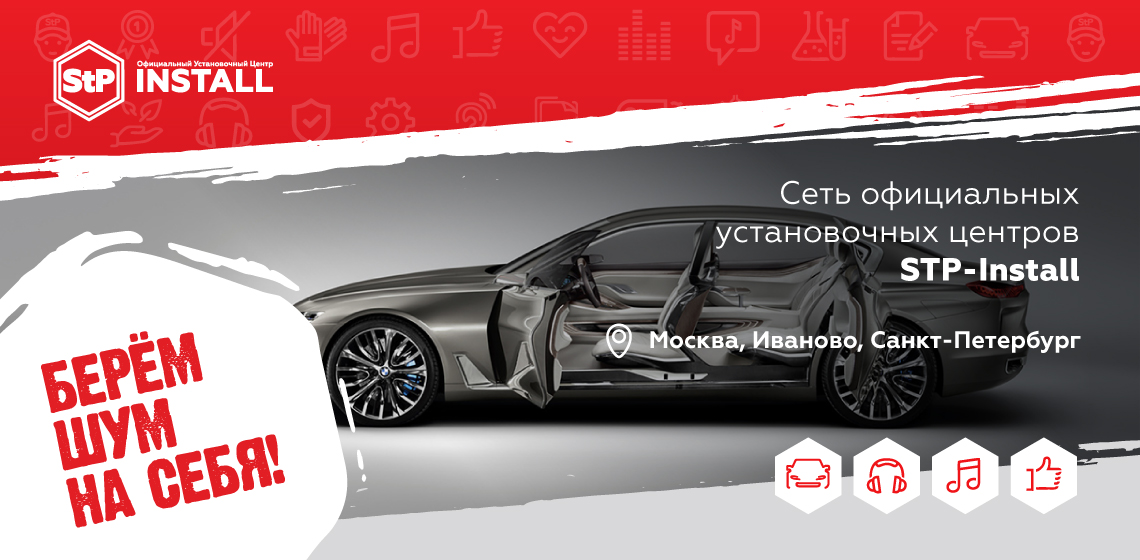 [Speaker Notes: ООО «Завод Акустических решений «Стандартпласт» зарегистрировано в качестве резидента ТОСЭР «Наволоки» 19.12.2018г. 
На 01.01.2022 г. объем инвестиций составил 47 млн. рублей, создано 127 рабочих мест.]
Резиденты ТОСЭР Наволоки
ООО «Центр развития моногорода» (включено в реестр 30.03.2020)
Инвестиционный проект 
«Создание ткацкого производства хлопчатобумажных тканей для домашнего текстиля».
Цель проекта   –  создание высокотехнологичного ткацкого 
производства широких хлопчатобумажных тканей для домашнего текстиля с целью замещения наиболее востребованных на российском рынке импортных аналогов
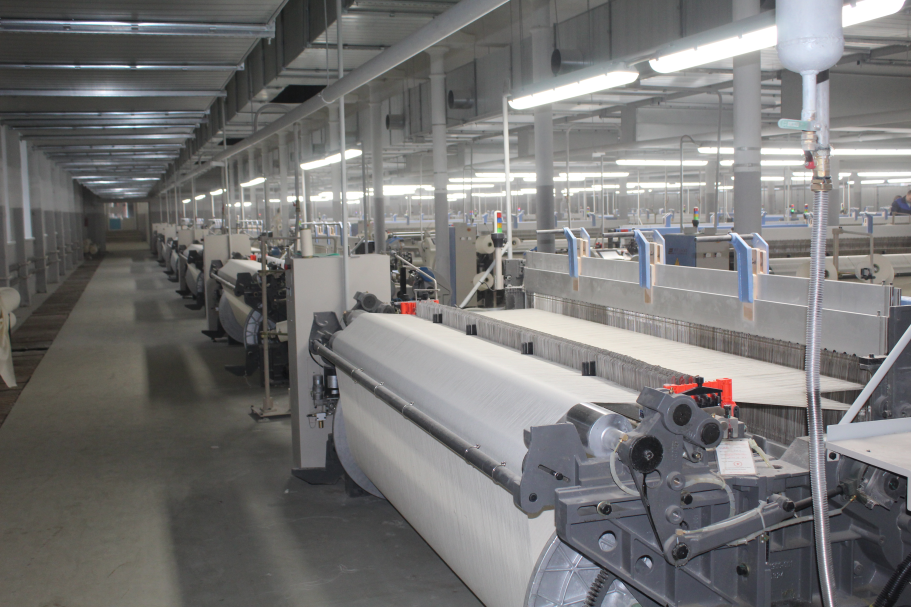 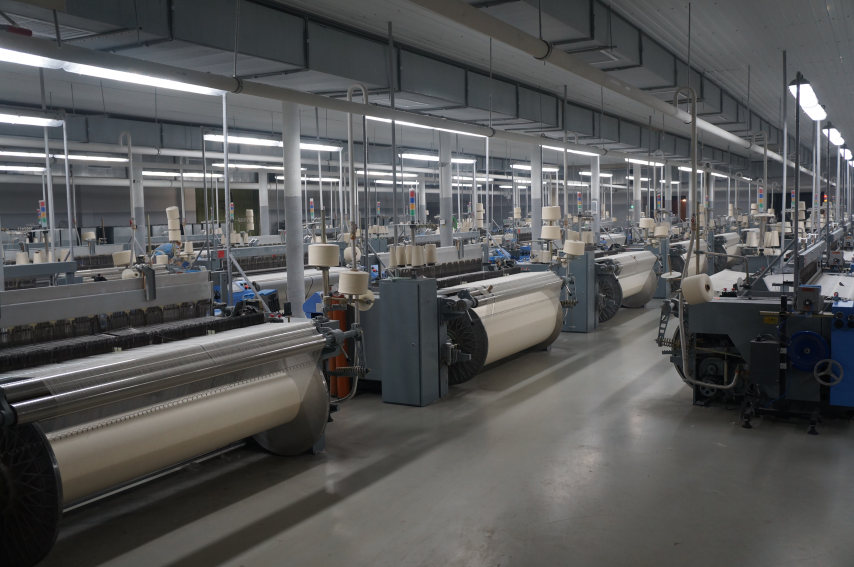 [Speaker Notes: ООО «Центр развития моногорода» зарегистрировано в качестве резидента ТОСЭР «Наволоки» 30.03.2020г. 
По состоянию на 01.01.2022 объем инвестиций составил 185 млн рублей, создано 147 рабочих мест.]
Резиденты ТОСЭР Наволоки
ООО «Асмед» (включено в реестр 19.11.2020)
Инвестиционный проект 
«Организация производства медицинских изделий из нетканых материалов».

Цель проекта – 
создание производства по производству медицинских изделий:  одноразовых халатов, комбинезонов, бахил, масок.
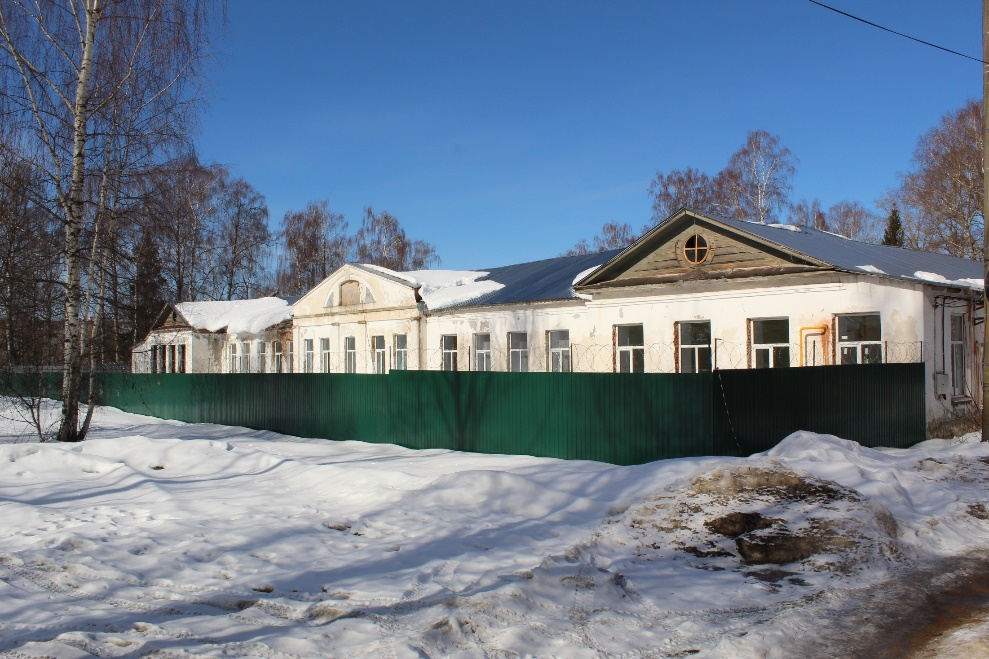 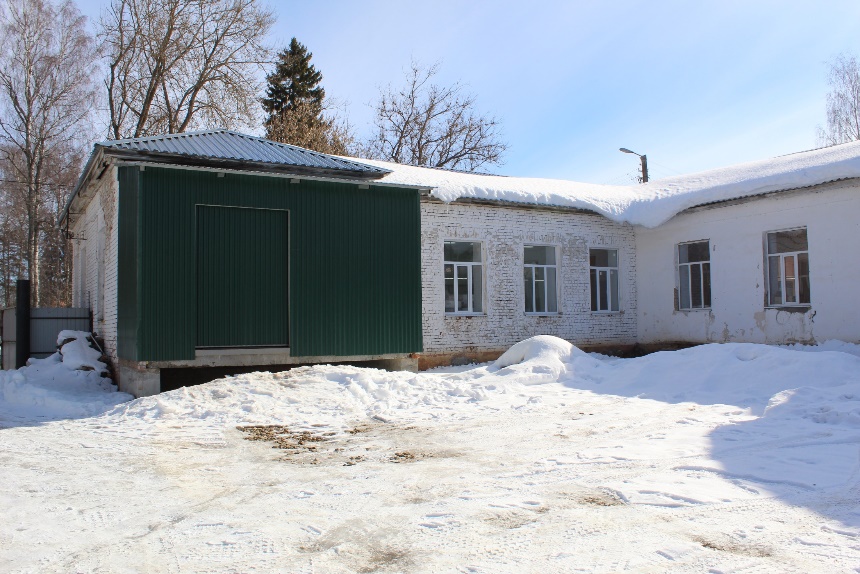 [Speaker Notes: ООО «Асмед» зарегистрировано в качестве резидента ТОСЭР «Наволоки» 19.11.2020г. 
По состоянию на 01.01.2022 объем инвестиций составил 4 млн. рублей, создано 22 рабочих места.]
Резиденты ТОСЭР Наволоки
ООО «Фасонмедикал» (включено в реестр 31.12.2020)
Инвестиционный проект 
«Создание швейного цеха по производству одноразовой одежды из нетканого материала».

Цель проекта  –  
создание швейного цеха по пошиву изделий из нетканого материала.
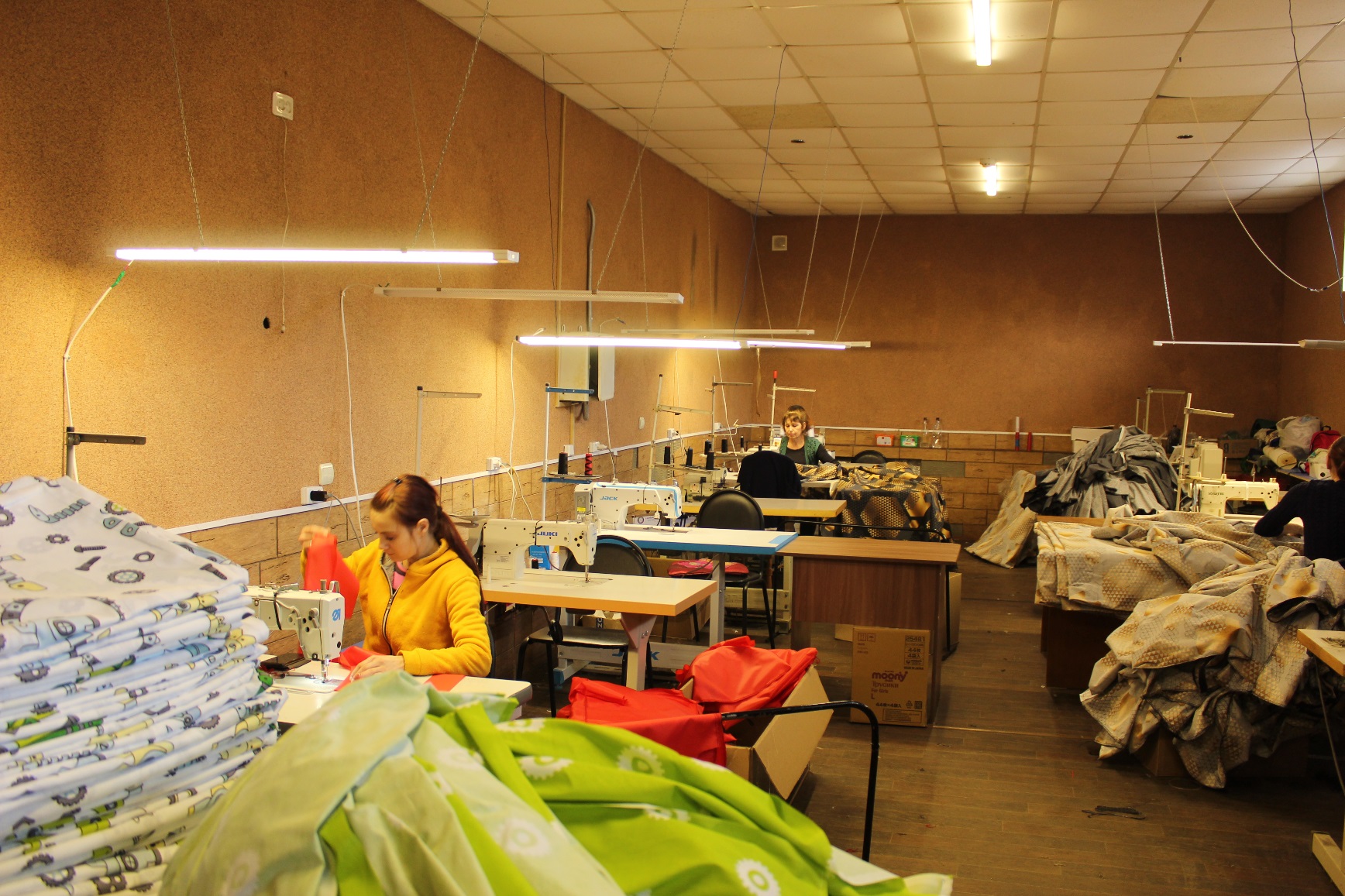 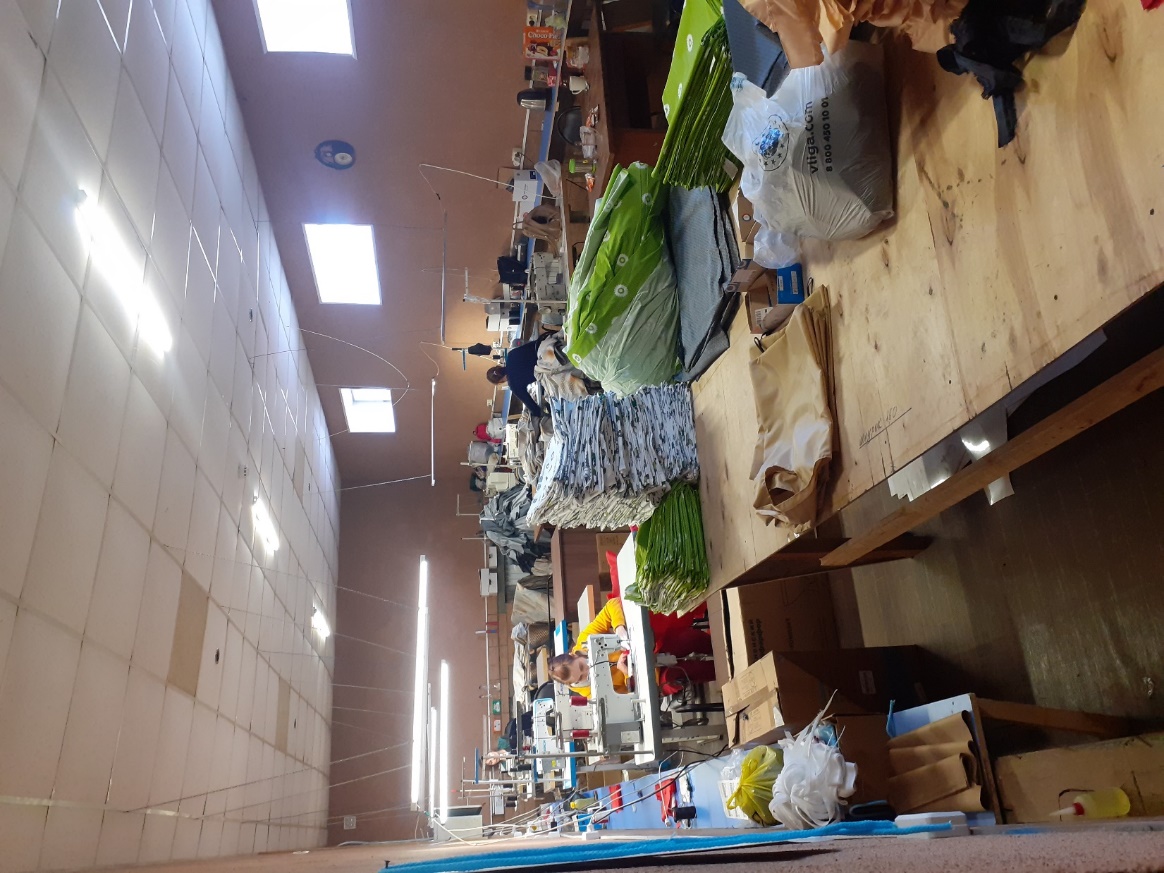 [Speaker Notes: ООО «Фасонмедиках» зарегистрировано в качестве резидента ТОСЭР «Наволоки» 31.12.2020г. 
По состоянию на 01.01.2022 объем инвестиций составил 1 млн рублей, создано 9 рабочих мест.]
Резиденты ТОСЭР Наволоки
[Speaker Notes: В 2020 - 2021 годах в реестр резидентов территорий опережающего социально-экономического развития, осуществляющих деятельность на территории Наволокского городского поселения включено ещё 9 предприятий:
ООО Волжский метизный завод «БолТ-34» 
ООО «КОТТОН ПРОМ» 
ООО «Фасонмедикал» 
ООО «Блэкрам-Наволоки»
ООО «Фабрика Энергия»]
Резиденты ТОСЭР Наволоки
[Speaker Notes: ООО «Наше дело» 
ООО «Текстильная компания «Гарант
ООО «Новатекс» 
ООО «Пластэс»]
ТОСЭР Наволоки
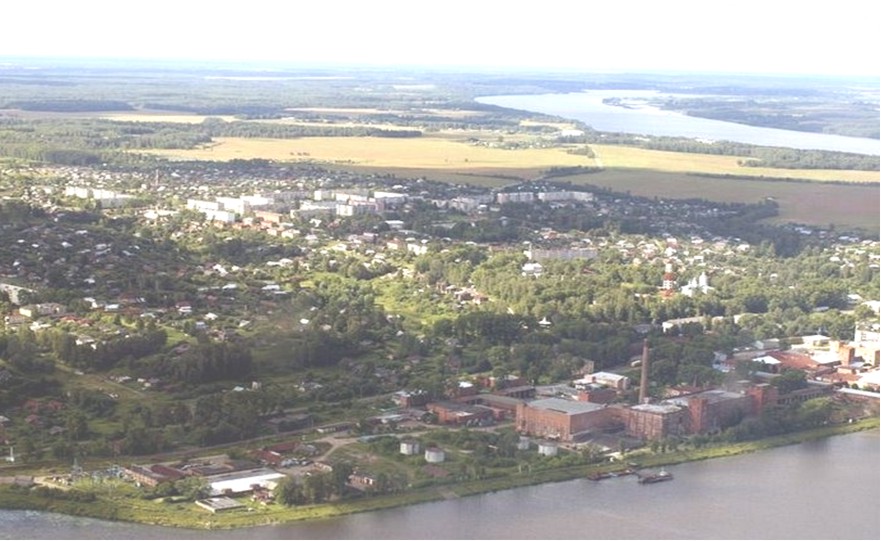 2022 год
2018 год
[Speaker Notes: За время функционирования ТОСЭР «Наволоки» резидентами создано 1196 новых рабочих мест, освоено инвестиций на сумму 761 млн рублей, вложено капитальных вложений в объеме 637 млн рублей, выручка от продаж товаров, выполнения работ, оказания услуг полученная резидентами составила 16 млрд рублей.]
Экономика
Объем 
отгруженной
 продукции в 
промышленности
2021 год – 
4898,5 млн.руб.
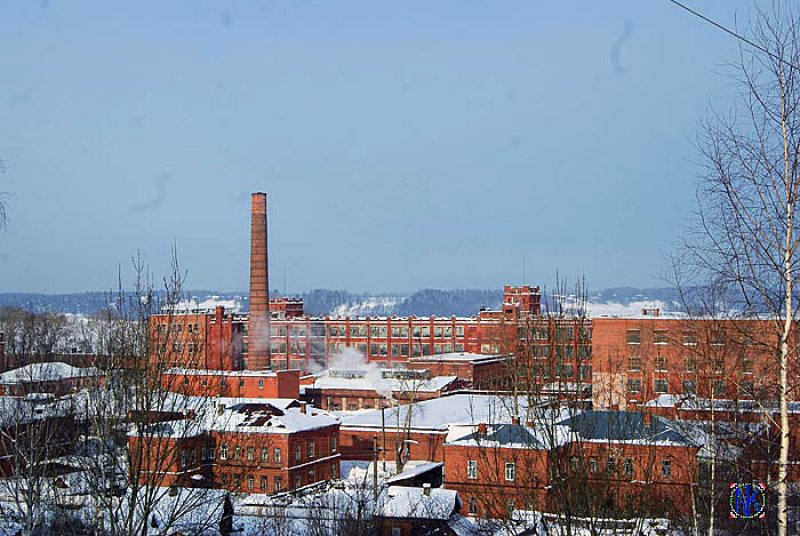 Средняя
 заработная плата
2021 год – 28357,6 руб.
Оборот розничной 
торговли
2021 год – 1466,5 млн.руб.
Инвестиции в 
основной капитал
2021 год –  231,95 млн.руб.
[Speaker Notes: Наволокское городское поселение – муниципальное образование с действующими предприятиями текстильной, швейной, деревообрабатывающей промышленности, предприятиями, оказывающими услуги в области здравоохранения, общественного питания, жилищно-коммунального хозяйства, торговли, хранения и складирования зерна.
Доминирующее положение среди отраслей экономики  поселения по объему товаров и услуг занимают отрасли обрабатывающей промышленности, а именно: текстильная и швейная отрасли.
За 2021 год отгружено товаров собственного производства, выполнено работ и услуг собственными силами по  промышленным предприятиям на сумму 4,9 млрд рублей.]
Рынок труда
Численность трудоспособного населения – 6332 чел.
Численность  занятых в экономике – 4925 чел.
. Среднемесячная заработная плата, руб
[Speaker Notes: Численность трудоспособного населения Наволокского городского поселения на 01.01.2022г. по предварительным данным составила чуть более 6 тыс. человек. 
По сравнению с прошлым годом  численность официально зарегистрированных безработных снизилась в 3 раза и составила 78 человек.
уровень регистрируемой безработицы составил 1,5%
Среднемесячная заработная плата по предприятиям, организациям, учреждениям в Наволокском городском поселении на 01 января 2021 года сложилась в размере 28,4 тыс. руб., с ростом к уровню прошлого года почти на 9,0%.]
Развитие малого и среднего предпринимательства
Количество субъектов малого и среднего предпринимательства  - 204 ед., из них: 67 юридических лица и 
137 индивидуальных предпринимателя
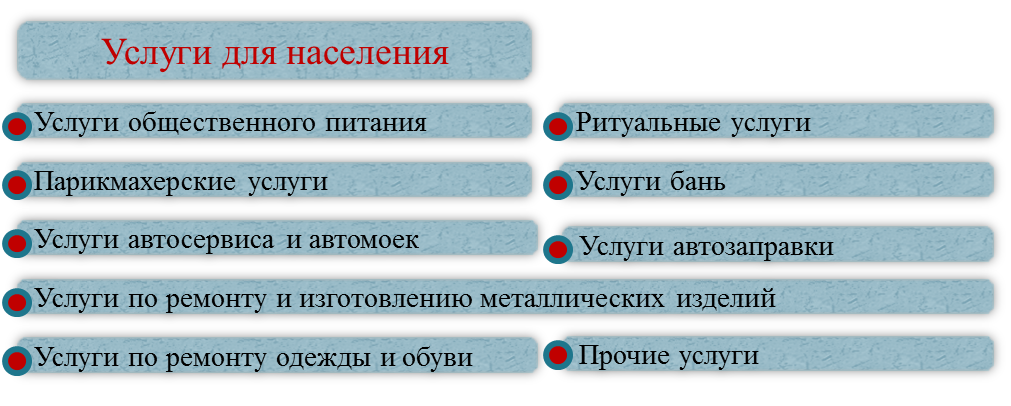 [Speaker Notes: На территории Наволокского городского поселения по состоянию на 01 января 2022г. зарегистрировано 204 субъекта малого и среднего предпринимательства, из них 67 юридических лица и 137 индивидуальных предпринимателей.
Наибольшее число субъектов малого и среднего предпринимательства работает в сфере торговли, промышленности, транспортировки и хранения.]
Финансы
Безвозмездные поступления
243 669,5 тыс.руб.
Доходы бюджета
320 145,8 тыс.руб.
Дотации – 15 757,0 тыс.руб.
Субсидии – 227 233,2 тыс.руб.
Налоговые и неналоговые доходы
76 476,3 тыс.руб.
Субвенции – 464,6 тыс.руб.
Межбюджетные трансферты – 214,7 тыс.руб.
[Speaker Notes: Основной целью бюджетной и налоговой политики в 2021 году являлось обеспечение сбалансированности и устойчивости бюджета поселения в среднесрочной перспективе с учетом текущей экономической ситуации.
В 2021 году доходная часть бюджета поселения исполнена в сумме 320,1  млн  руб. или на 99,9%]
Финансы
[Speaker Notes: Расходная часть бюджета поселения в 2021 году исполнена в сумме 323,3 млн руб. или на 98,1%]
РАСХОДЫ 2021 годЖилищно-коммунальное хозяйство
[Speaker Notes: В 2021 году расходы на поддержку жилищно-коммунального хозяйства и благоустройства поселения составили 42 млн руб., в том числе:
Жилищное хозяйство  - 2,2 млн руб.
Коммунальное хозяйство – 10,9 млн руб.
Благоустройство – 28,9 млн руб.]
РАСХОДЫ 2021 годЖилищное хозяйство
2232,9 тыс.руб.
[Speaker Notes: Расходы в области жилищного хозяйства в отчетном году направлены на:
ремонт муниципального жилищного фонда в сумме 0,6 млн руб.
взносы на капитальный ремонт общего имущества в многоквартирных домах в сумме 1,6 млн руб.]
РАСХОДЫ 2021 годКоммунальное хозяйство
10899,0 тыс.руб.
[Speaker Notes: Расходы в области коммунального хозяйства в отчетном году направлены на:
 замену приборов учета в муниципальных квартирах 
техническое обслуживание и ремонт инженерный сетей, находящихся в муниципальной собственности  
 ремонт, очистку и исследование воды шахтных колодцев
В 2021 году 10,5 млн руб. было направлено на разработку проектной документации на строительство объектов инфраструктуры к промышленной площадке в г.Наволоки, в том числе: средства областного бюджета – 10 млн руб., средства местного бюджета – 0,5 млн руб.]
РАСХОДЫ 2021 годБлагоустройство
28 913,2 тыс.руб.
[Speaker Notes: Расходы в области  благоустройства поселения в 2021 году были направлены на:
- оплату за потребленную электроэнергию для освещения улиц;
- содержание и текущий ремонт сетей уличного освещения;
- услуги по размещению линий наружного освещения;]
РАСХОДЫ 2021 годБлагоустройство
28 913,2 тыс.руб.
[Speaker Notes: Также выполнены следующие мероприятия по благоустройству поселения:
 содержание в надлежащем состоянии территории поселения и выпиловка деревьев
 содержание городского пляжа и городского кладбища
 текущий ремонт и благоустройство прилегающей территории обелисков
 ремонт мостовых и лестничных переходов г.Наволоки
текущий ремонт контейнерных площадок и благоустройство территории около них, уборка несанкционированной свалки
 снос аварийных строений]
РАСХОДЫ 2021 годБлагоустройство
28 913,2 тыс.руб.
[Speaker Notes: благоустройство территории  пер.Сокольский г.Наволоки  
 ремонт асфальтобетонного покрытия тротуаров по ул.Юбилейная, ул.Рабочий поселок, ул.Никитина г.Наволоки
 устройство основания для детской площадки по ул.Юбилейная г.Наволоки;
 изготовление и монтаж автобусного павильона по ул.Советская г.Наволоки;
- установка уличных лавочек и информационных стендов на территории Наволокского городского поселения]
РАСХОДЫ 2021 годБлагоустройство
Спортивно-игровая площадка в с. Октябрьский ул. Заречная
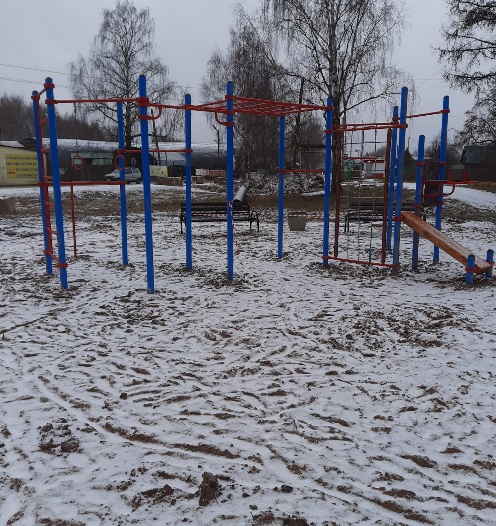 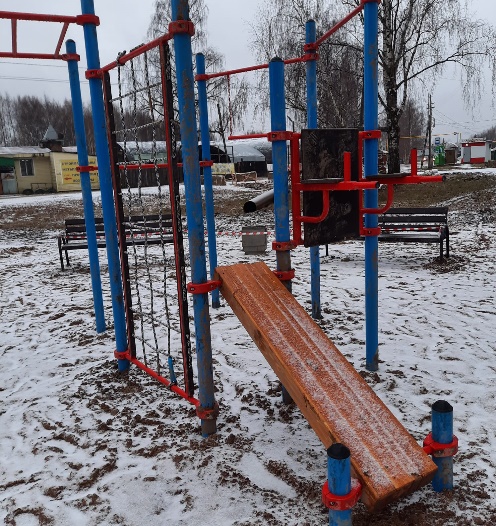 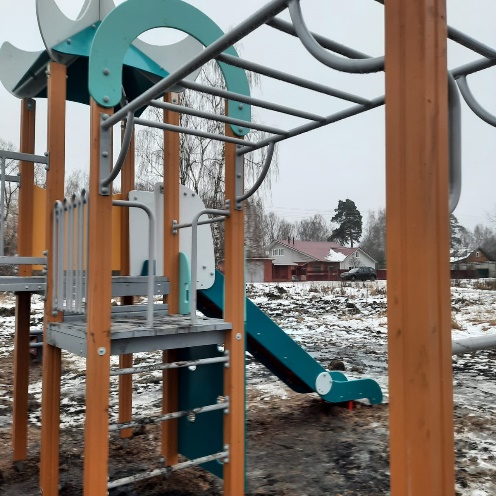 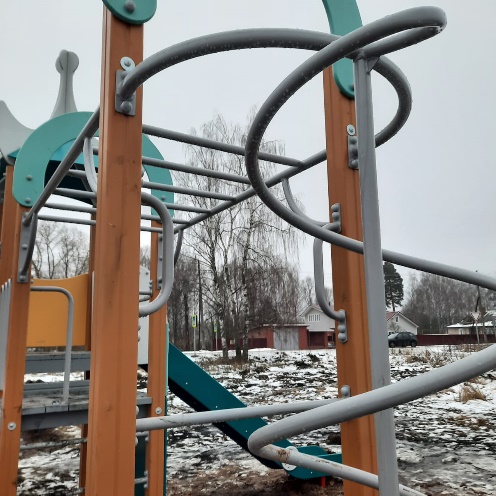 28 913,2 тыс.руб.
Спортивно-игровая площадка в 
г. Наволоки ул.2 Кинешемская
Детская игровая площадка г. Наволоки ул. Юбилейная
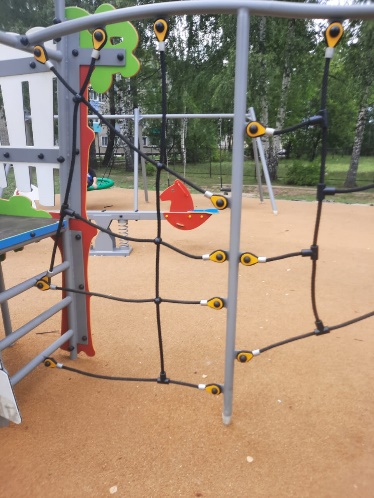 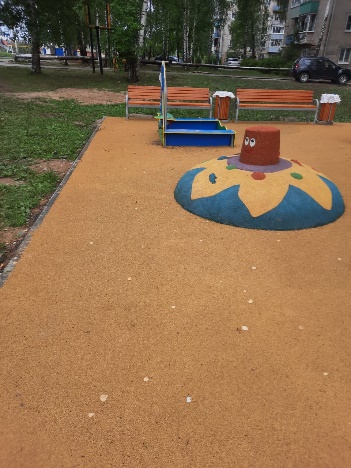 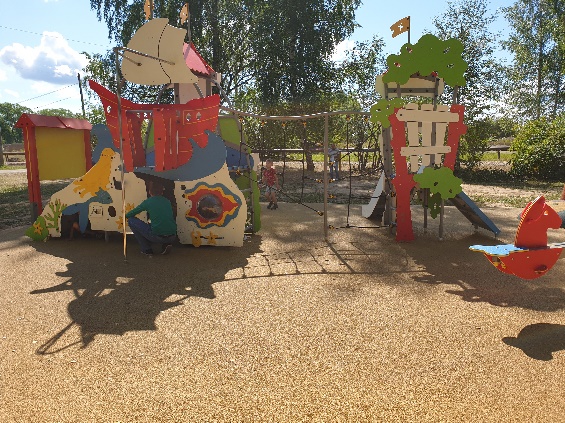 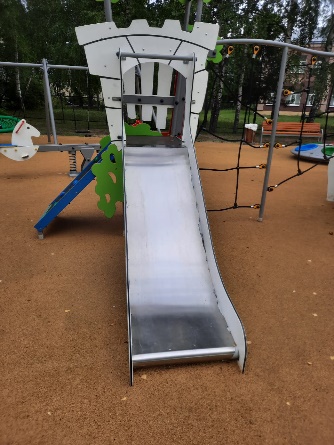 [Speaker Notes: В рамках реализации национального проекта «Жилье и городская среда» установлена:
 детская игровая площадка на ул. Юбилейная г.Наволоки на сумму 2,6 млн руб.;
В рамках реализации инициативных проектов на территории Наволокского городского поселения установлены:
- спортивно-игровые площадки на ул. 2Кинешемская г.Наволоки и на ул. Заречная с.Октябрьский  на сумму 1,0 млн руб.]
РАСХОДЫ 2021 годДорожное хозяйство. Содержание дорог
7 179,0 тыс.руб.
[Speaker Notes: В 2021 году расходы на содержание дорог составили 7,2 млн руб., в том числе были выполнены работы по:
механизированной очистке автомобильных дорог и тротуаров
содержанию элементов обустройства автомобильных дорог
нанесению горизонтальной дорожной разметки
исполнению проекта организации дорожного движения
исправлению профиля гравийных дорог, ремонт дороги в д.Ищеино]
РАСХОДЫ 2021 годДорожное хозяйство. Ремонт дорог
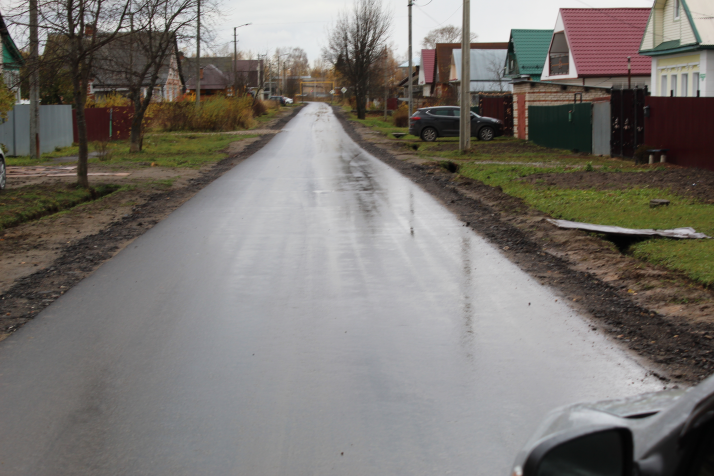 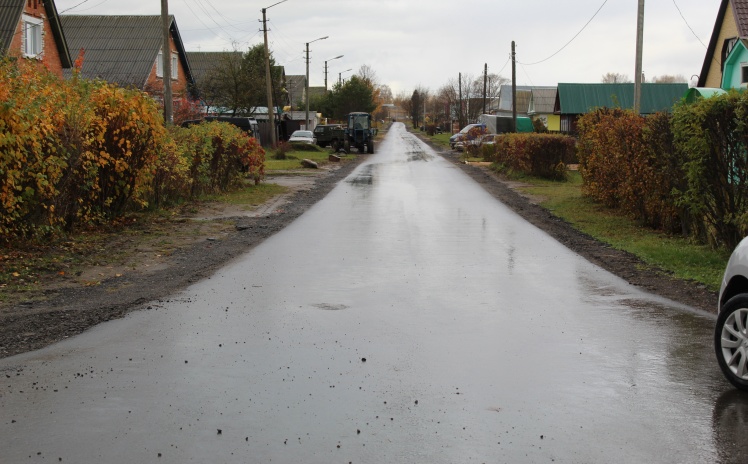 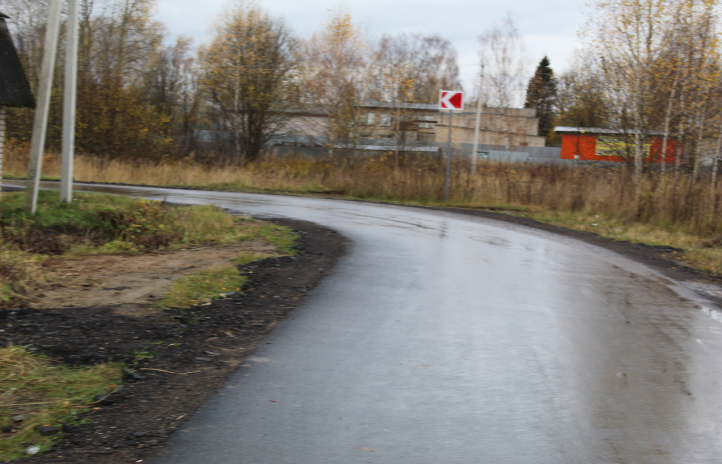 [Speaker Notes: Выполнены работы по ремонту дорог на сумму 11,0 млн руб., в том числе:
ямочный ремонт асфальтобетонного покрытия автомобильных дорог поселения
ремонт асфальтобетонного покрытия участков автомобильных дорог по ул. Юбилейная, ул.Октябрьская, ул.Социалистическая, проезду Первому, ул. К.Маркса г.Наволоки 
ремонт асфальтобетонного покрытия участка автомобильной дороги по ул. 3 Пятилетка г.Наволоки 
частичный ремонт грунтовых дорог ул. Крупской, ул. Комсомольская, ул. Веселова г.Наволоки
отсыпка щебнем участков дорог г.Наволоки (ул.Южная, пер.Привокзальный, ул.Пионерская, ул.Чапаева, ул.Мичурина)]
Расходы 2021 годОхрана окружающей среды
208 163,3 тыс. руб.
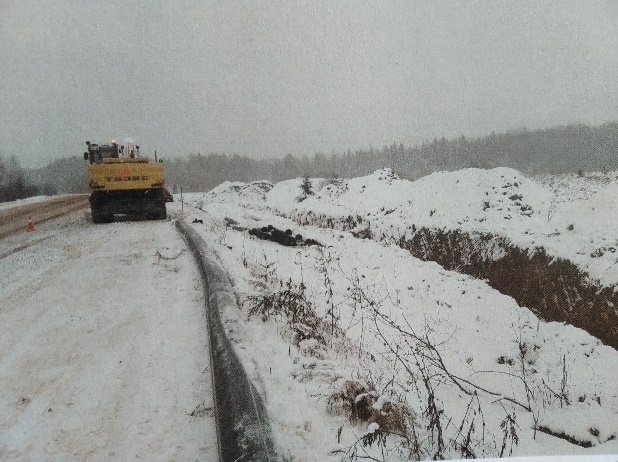 В рамках реализации национального проекта «Экология», федерального и регионального проектов «Оздоровление Волги» выполнены работы по строительству централизованной системы водоотведения г.Наволоки с подключением в централизованную систему г.о. Кинешма (1 этап)
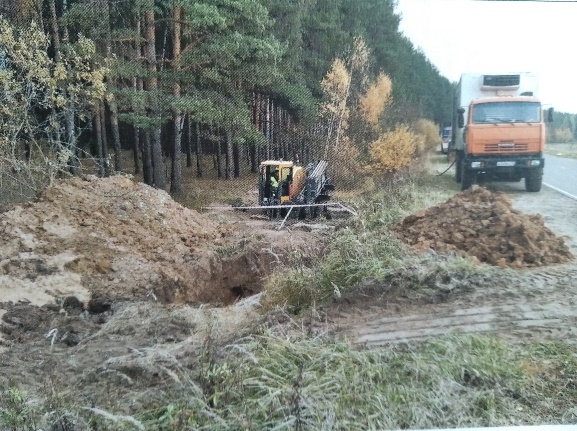 [Speaker Notes: В рамках реализации национального проекта «Экология», федерального и регионального проектов «Оздоровление Волги» на строительство централизованной системы водоотведения г.Наволоки с подключением в централизованную систему г.о. Кинешма в 2021 году направлено более 208 млн. руб., в т.ч.: 206 млн руб. – средства федерального бюджета, 2 млн руб. – средства областного бюджета.]
РАСХОДЫ 2021 год
Водное хозяйство
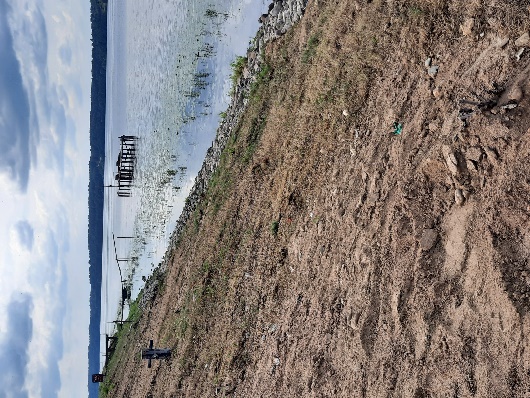 1831,8 тыс. руб.
Текущее содержание инженерной защиты (дамбы, дренажные системы, водоперекачивающие станции) (устройство крепления откосов из булыжного камня, выпиловка деревьев, корчевка пней, выкашивание, устройство подстилающих и выравнивающих слоев оснований из щебня, обязательное страхование гражданской ответственности владельцев опасных объектов за причинение вреда в результате аварии на опасном объекте)
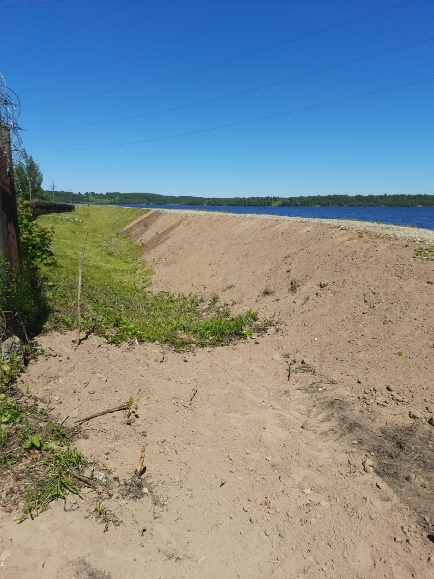 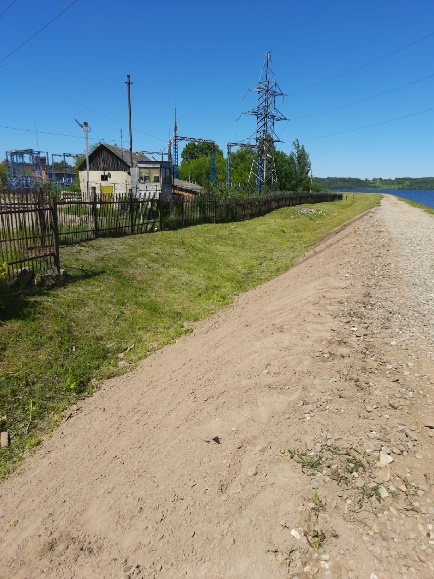 [Speaker Notes: В 2021 году расходы на текущее содержание берегозащитной дамбы  г.Наволоки составили 1,8 млн руб., в том числе: 1,6 млн руб. – средства областного бюджета, 0,2 млн. руб. – средства местного бюджета.]
Контрактная служба
Федеральный закон от 05.04.2013 N 44-ФЗ 
"О контрактной системе в сфере закупок товаров, работ, услуг для обеспечения государственных и муниципальных нужд"
ЗАКУПКИ
КОНТРАКТЫ
Запросы котировок – 1 ед.
Запросы котировок – 98,6 тыс.руб.
Аукционы в электронной форме – 31 ед.
Аукционы в электронной форме – 327027,8 тыс.руб.
Открытый конкурс в электронной форме – 1 ед.
Открытый конкурс в электронной форме – 10223,7 тыс.руб.
Контракты с единственным поставщиком – 14 ед.
Контракты с единственным поставщиком –  6386,4 тыс.руб.
ЭКОНОМИЯ
36 417,8 тыс.руб.
[Speaker Notes: В соответствии с Федеральным законом «О контрактной системе в сфере закупок товаров, работ, услуг для обеспечения государственных и муниципальных нужд» контрактной службой за отчетный период осуществлены закупки товаров, работ, услуг путем проведения электронных аукционов, открытого конкурса в электронной форме, запросов котировок и заключения контрактов с единственным поставщиком.
Экономия при проведении торгов составила более 36 млн.руб.]
Социальная политика и работа с населением
За 2021 год от жителей поселения поступило 378 обращений по вопросам:
[Speaker Notes: В 2021 году оказана материальная помощь 4 гражданам, пострадавшим в результате пожара.
За  2021 год на имя Главы Наволокского городского поселения поступило  378 обращений от жителей поселения.
Все обращения рассмотрены, по каждому обращению направлены ответы жителям поселения.]
Молодежная политика
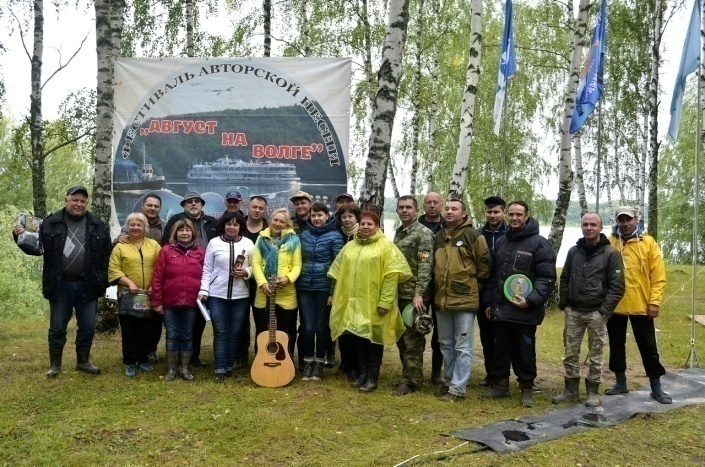 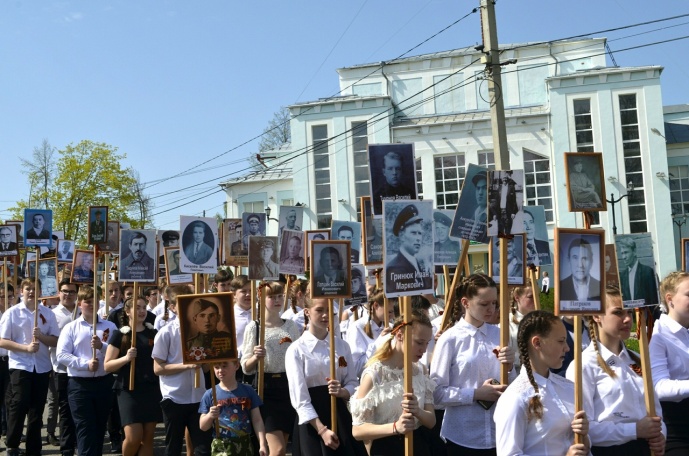 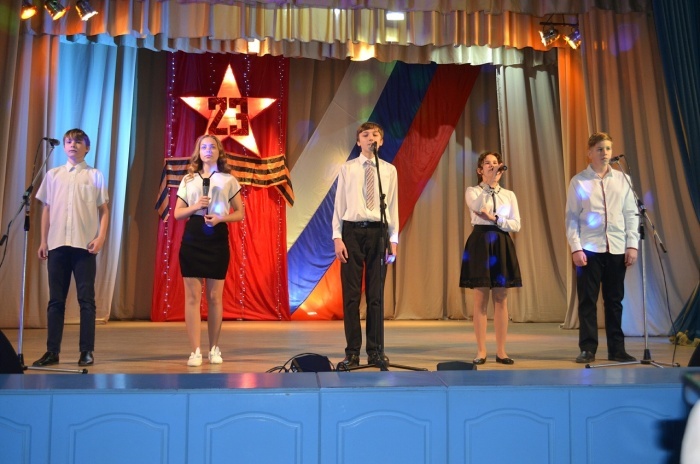 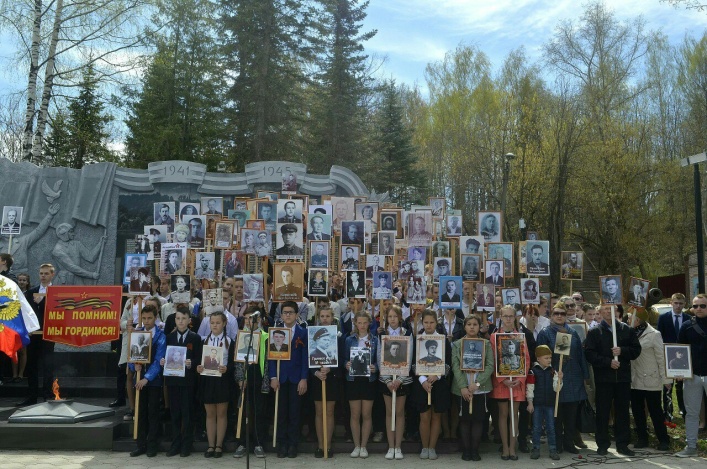 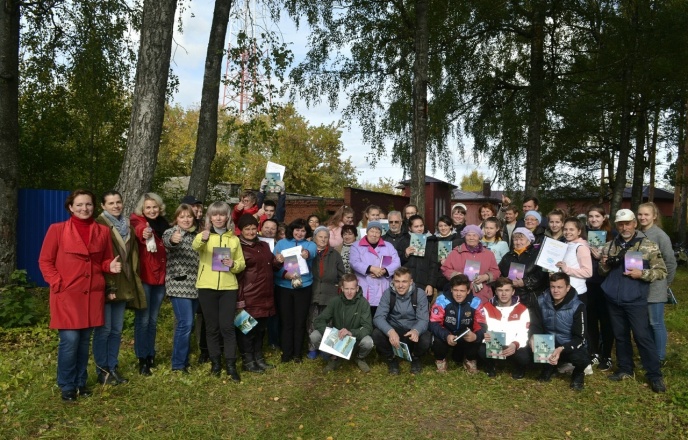 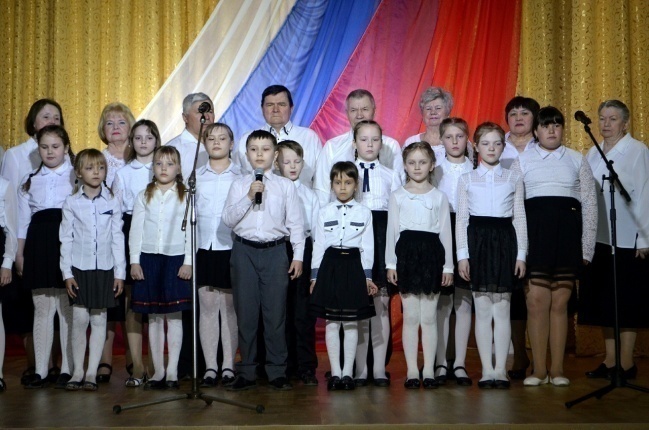 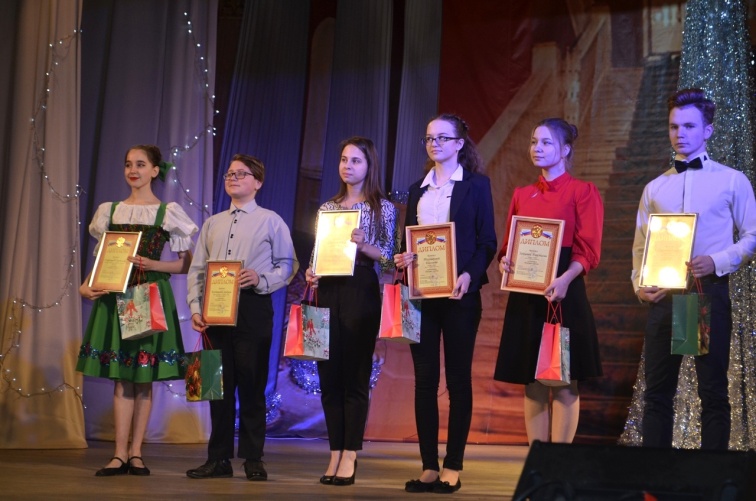 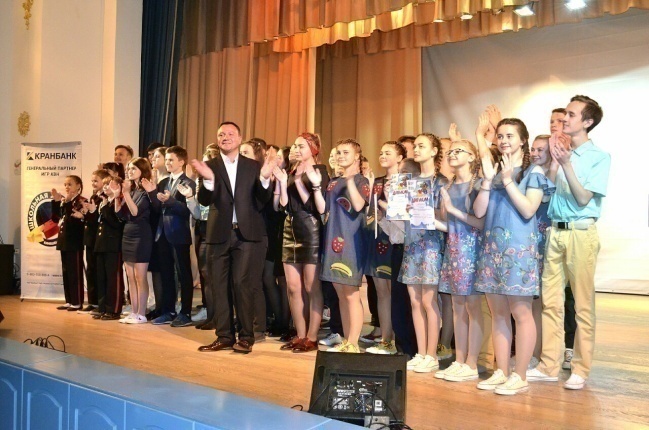 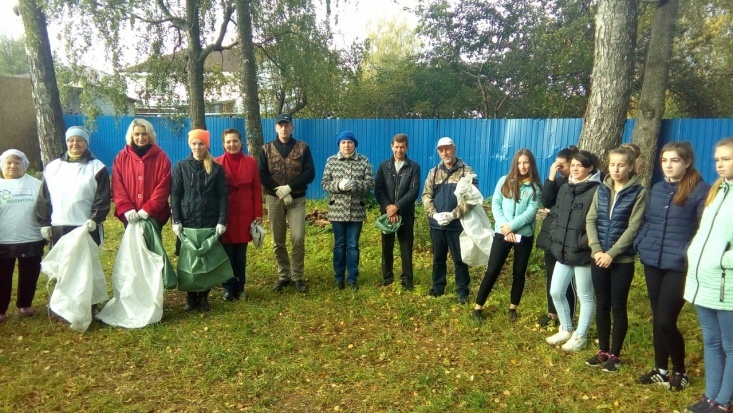 [Speaker Notes: В 2021 году в связи с неблагоприятной эпидемиологической обстановкой, обусловленной COVID-19 из 18 запланированных мероприятий было реализовано 7 мероприятий для молодежи за счет средств бюджета поселения, большая часть из которых проведена в формате онлайн.]
Культура
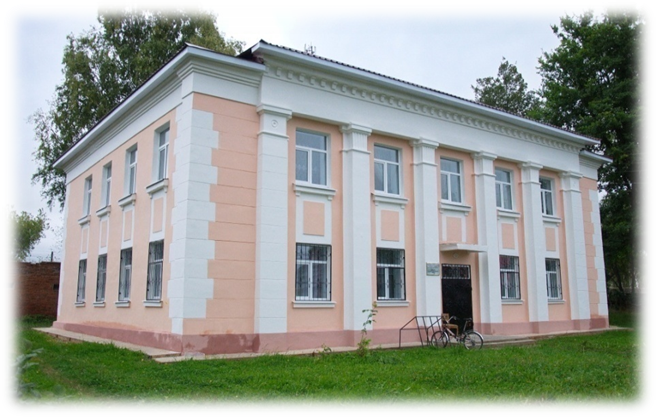 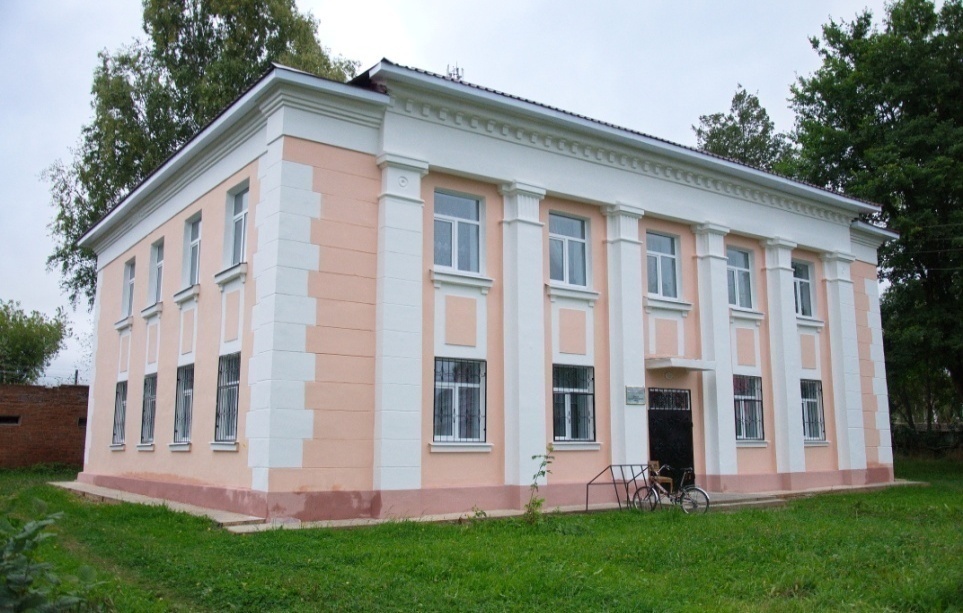 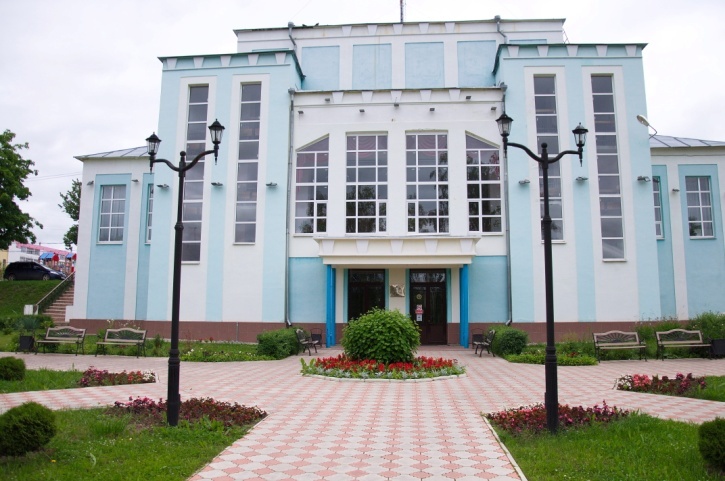 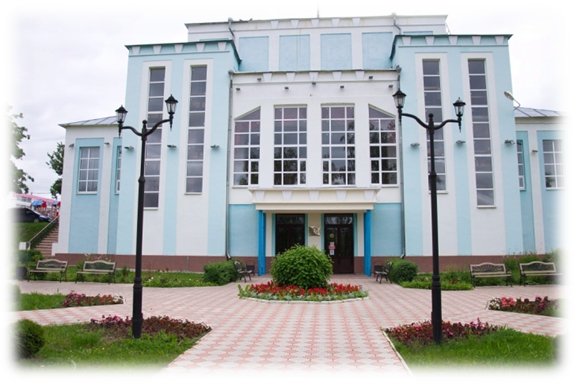 Наволокский дом культуры
МБУ «СО Наволокского городского поселения»
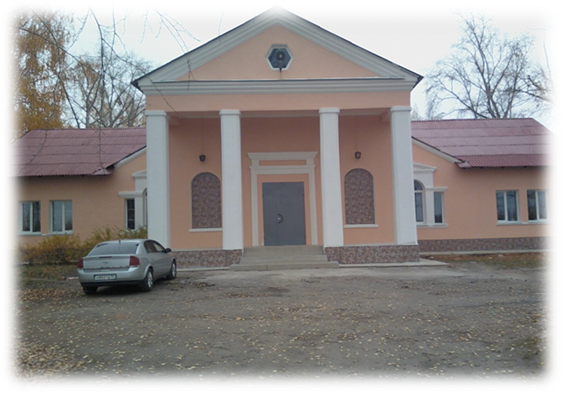 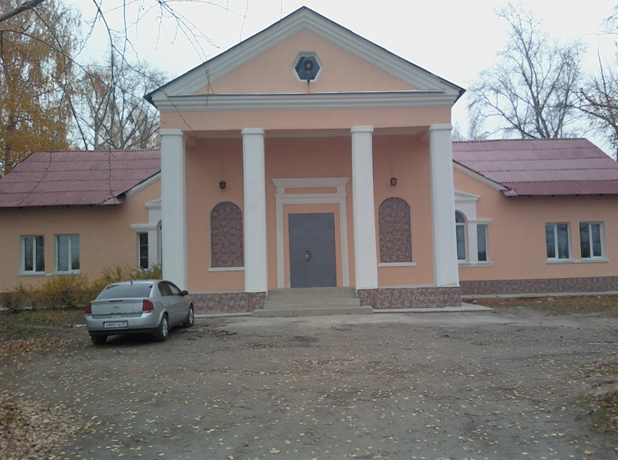 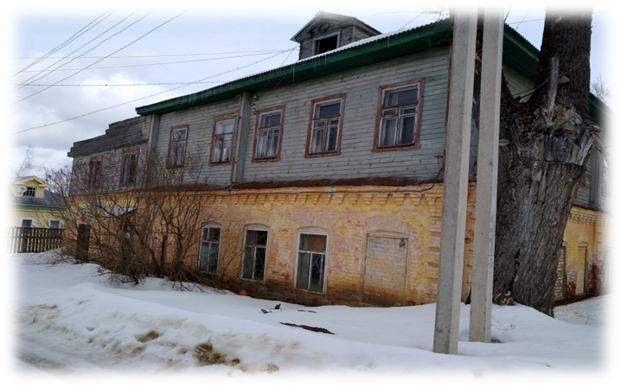 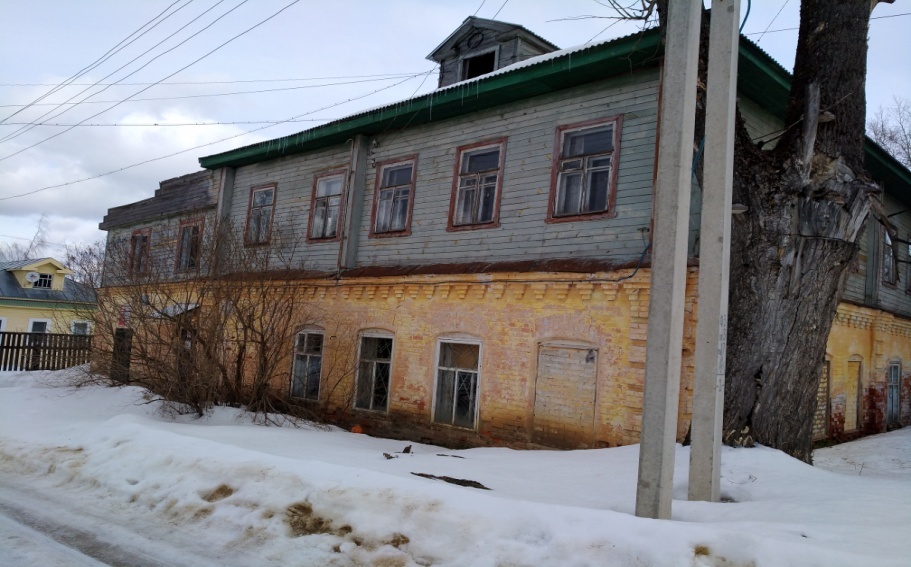 Наволокская библиотека семейного чтения
Первомайский дом культуры
[Speaker Notes: Культурно–досуговая деятельность Наволокского городского поселения реализуется через сеть учреждений культуры Муниципального бюджетного учреждения  «Социальное объединение Наволокского городского поселения»,  в  состав которого входят 2 библиотеки и 2 дома культуры.]
Культура
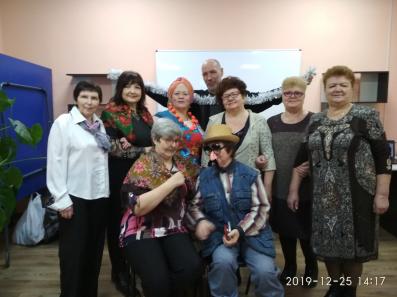 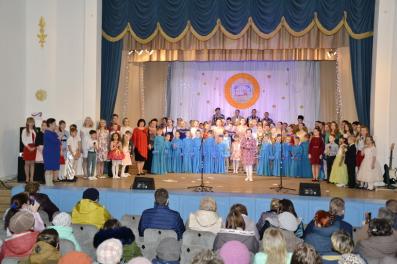 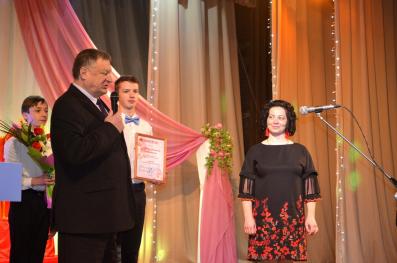 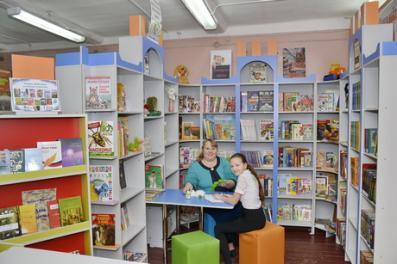 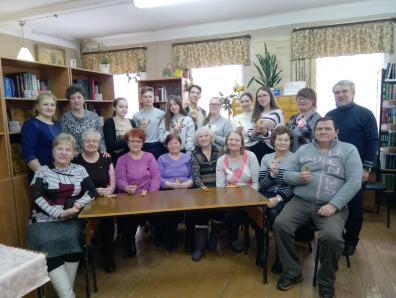 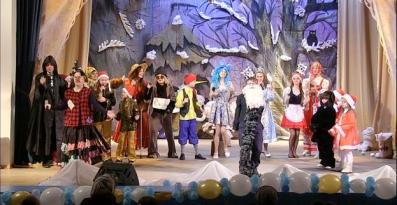 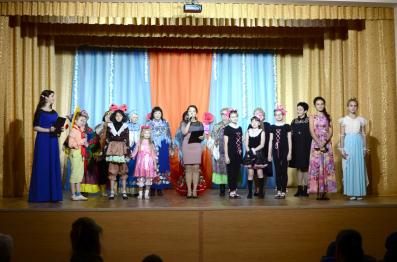 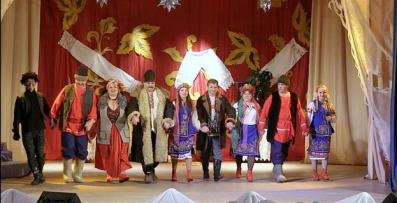 [Speaker Notes: В 2021 году  Наволокским и Первомайским домами культуры, двумя библиотеками организовано и проведено 421  культурно-массовое мероприятие (включая в режиме он-лайн).  Работало 36 клубных формирований, в которых занималось 828 человек.]
РАСХОДЫ 2021 годКультура
23 886,1 тыс.руб.
[Speaker Notes: На обеспечение деятельности 2 библиотек и 2 домов культуры в 2021 году из бюджета поселения выделено почти 20 млн.руб.
Кроме того, из бюджета Ивановской области и бюджета поселения выделены денежные средства на поэтапное доведение средней  заработной платы работникам культуры муниципальных учреждений культуры Ивановской области до средней заработной платы в Ивановской области в сумме 3,6 млн.руб.]
Физическая культура и спорт
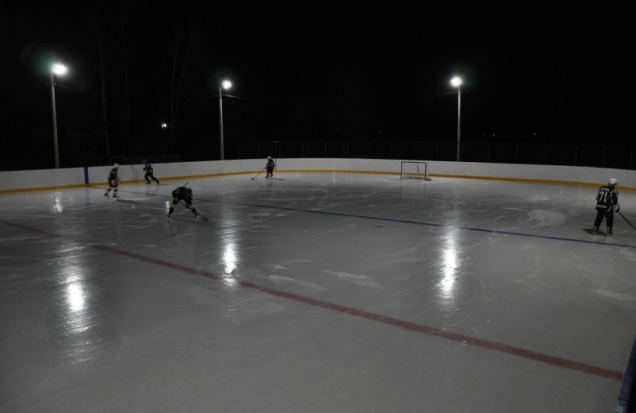 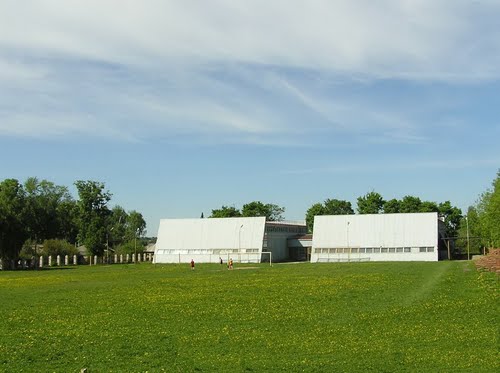 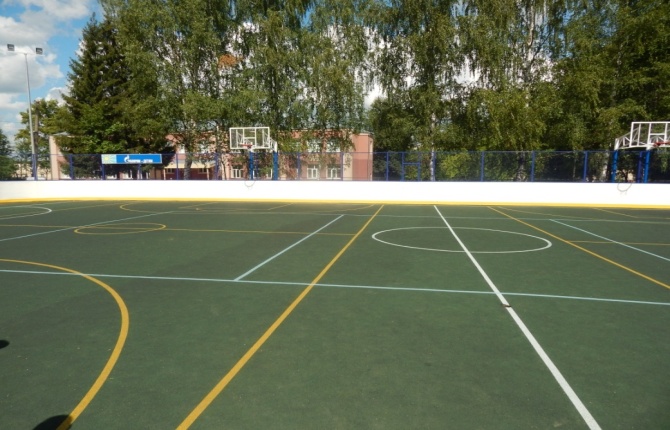 Хоккейный корт
Стадион и ФОК
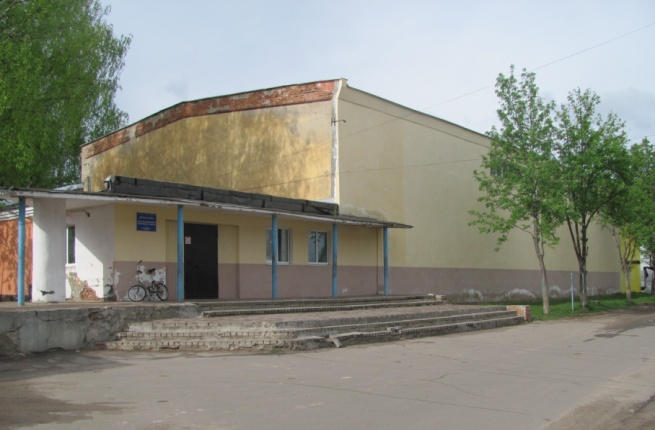 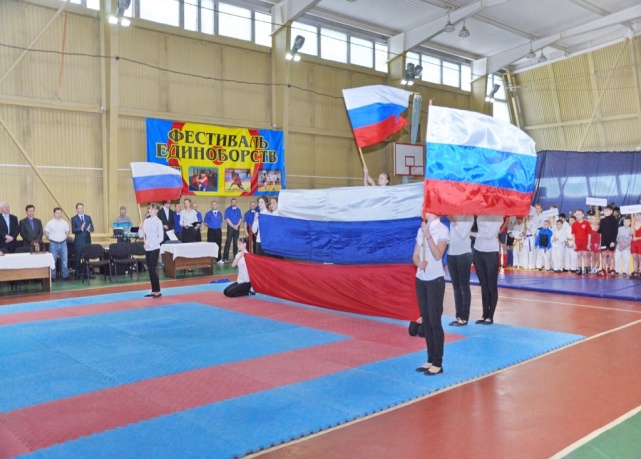 Многофункциональная спортивная площадка
Физкультурно-оздоровительный комплекс
Детская юношеская спортивная школа
[Speaker Notes: В целях развития физической культуры и массового спорта на территории Наволокского городского поселения действуют: 
• Муниципальное учреждение дополнительного образования «Детская юношеская спортивная школа». • Три школьных спортивных зала.• Хоккейный корт.
Многофункциональная спортивная площадка.
• Стадион
• Физкультурно-оздоровительный комплекс]
Физическая культура и спорт
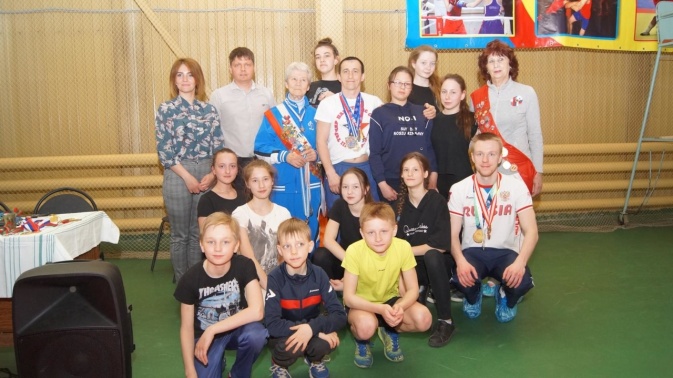 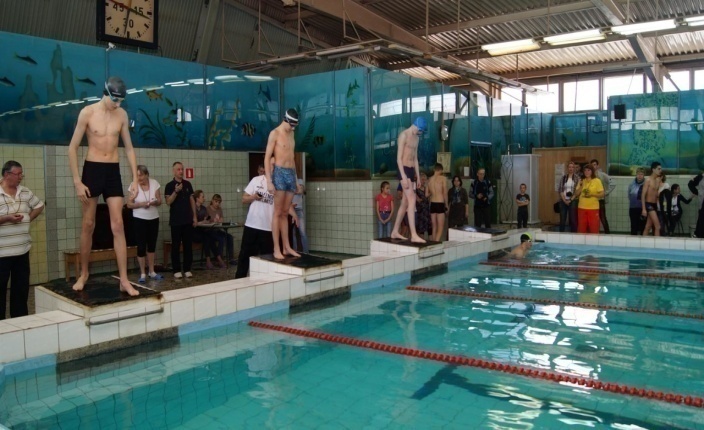 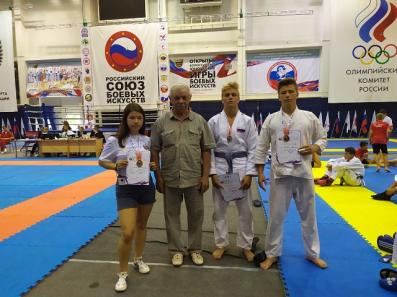 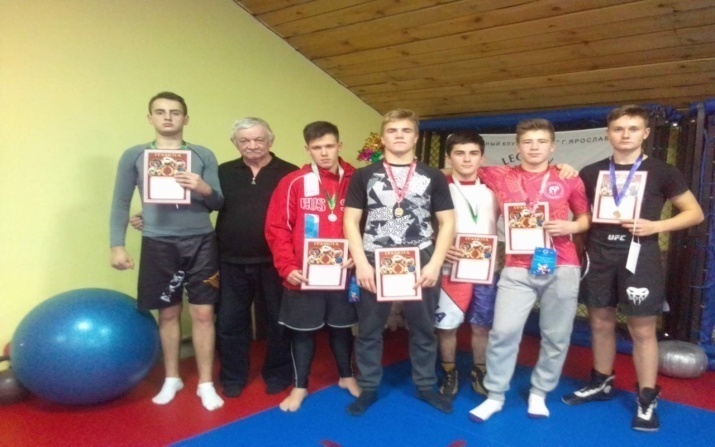 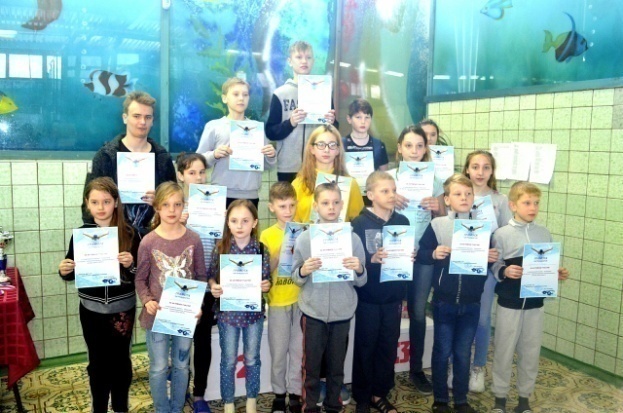 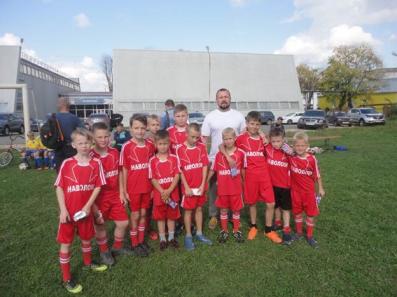 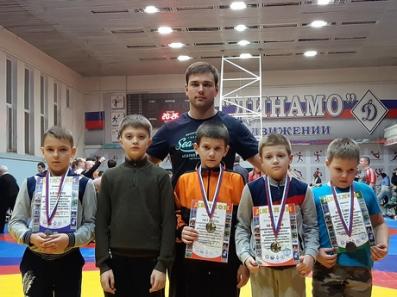 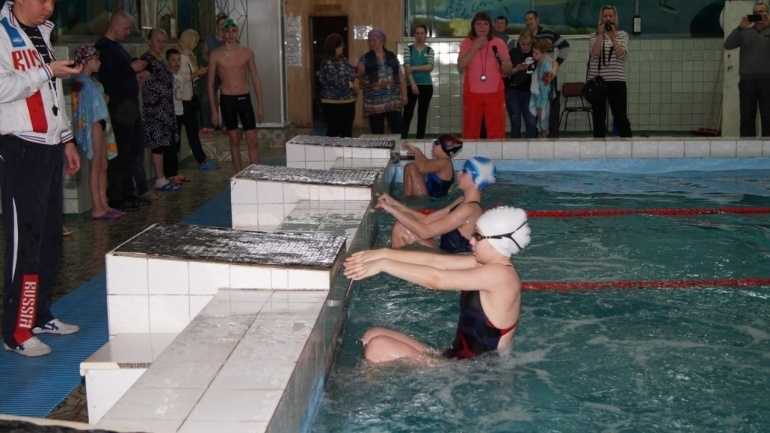 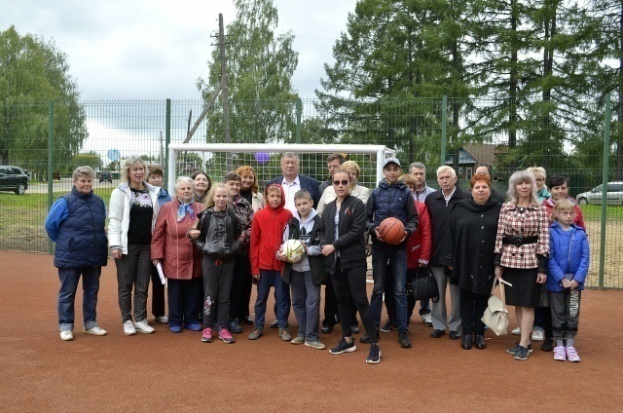 [Speaker Notes: В физкультурно-оздоровительном комплексе работают секции по плаванию, большому и настольному теннису, рукопашному бою, футболу, также работает тренажёрный зал.
Секции посещают более 300 детей. Средняя посещаемость ФОКа составляет более 2700 посещений в месяц.
Регулярно на базе ФОКа проводятся соревнования по различным видам спорта разных уровней.]
РАСХОДЫ 2021 годФизическая культура и спорт
10 336,0 тыс.руб.
[Speaker Notes: На обеспечение деятельности ФОКа в 2021 году из бюджета поселения выделено более 10 млн.руб.
Кроме того, из бюджета Ивановской области и местного бюджета выделены денежные средства на укрепление материально-технической базы ФОКа в сумме 105 тыс.руб. (приобретен спортивный инвентарь)]
Развитие институтов гражданского общества
Общественные организации
[Speaker Notes: Безусловным приоритетом в деятельности Администрации остается содействие развитию институтов гражданского общества.
Активное участие в жизни города продолжают принимать общественные организации. 
На сегодняшний день на территории Наволокского городского поселения осуществляют свою деятельность 8 общественных организаций. Они осуществляют общественно значимую деятельность, направленную на решение актуальных для общества задач и реализацию интересов граждан в сфере правового просвещения, решения социальных проблем инвалидов, ветеранов войны и труда, пожилых людей, охрану материнства и детства, работу с молодежью и другие.]
Территориальное общественное самоуправление
Территориальное общественное самоуправление
[Speaker Notes: В 2021 году получило дальнейшее развитие движения ТОС. На территории Наволокского городского поселения образовано и зарегистрировано семь ТОСов (территориальное общественное самоуправление): «Красная горка», «Ищеино», «Первомайский», «Нагорный», «Лесное», «8 Марта», «Октябрьский».
Хотелось бы выразить особые слова благодарности и признательности руководителям организаций и представителям общественных организаций за активное участие в жизни города и поселения в целом.]
Спасибо за внимание!